Cholinergic Antagonists
Parasympatholytic drugs
Cholinergic Antagonists
we mean drugs that inhibit the function of the cholinergic drugs including acetyl choline. 

You should remember that acetylcholine  (Ach) acts on two types of receptors mainly:
                   muscarinic and nicotinic
2
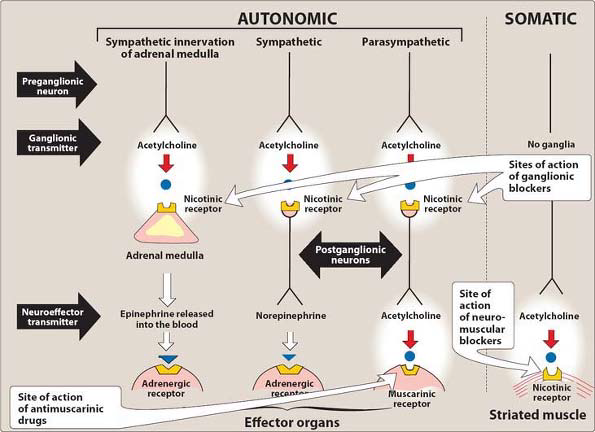 3 types of cholinergic antagonist which is:
1. Anti-muscarinic agents. 
Ex: Atropine, Scopolamine, Ipratropium
                 (All are Competitive antagonist) 
2. Ganglion blockers. 
We don’t use it these days because of the adverse effect and unspecified actions.
Ex: Hexamethonium  
3. Neuromuscular blockers. (NMJ blockers)
These agent are used as adjuvants in anesthesia during surgery.
Ex: Tubocurarine , Suxamethonium.
4
1- Antimuscarinic Agents
All are competitive antagonists for the binding of ACH to the M receptor.
Example: 
Atropine (prototype).
Scopolamine (hyoscine).
Ipratropium.
1- Atropine(a cholinergic antagonist)
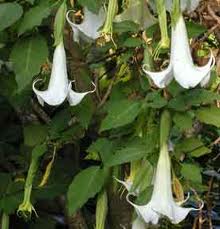 Atropine acts both centrally and peripherally. 

It Blocks M1, M2, M3 .

Antidote for cholinergic agonists  ???
6
8
2- Scopolamine (hyoscine)
3- Ipratropium
Peripheral effects similar to atropine, and a longer duration of action in comparison to those of atropine. 
But centrally different ??
More sedatives, amnesiac effect.
Therapeutic uses: 
It is an important adjunct drug in anesthetic .
It is  effective anti motion sickness drug (effective prophylactically).
Antispasmodic.
Ipratropium it's just an inhaler used in case of bronchial asthma.



Ipratropium is also beneficial in the management of chronic obstructive pulmonary disease.(COPD)
9
3- Neuromuscular Blockers
This drugs occupied the nicotinic receptors at the NMJ and prevents Ach from activating the receptors ,so the skeletal muscles will become relaxed.

Clinically ,NM block is used only as an adjuvant to anesthesia .
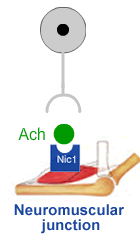 3- Neuromuscular BlockersEither work as antagonists or agonists
1- Non-depolarizing 
(competitive antagonist)
2- Depolarizing 
(agonist)
‘’Curare’’
Eg: Tubocurarine

This drug acts by blocking ACH receptor (nicotinic receptor) ,so the skeletal muscles will become relaxed.
Does not cross BBB
Used during surgery to relax muscles
Increases safety of anesthetics
Given IV
Eg: succinylcholine  (Suxamethonium)
 Activates receptor
has a rapid onset &  short duration of action & mainly used for rapid endotracheal intubation at the beginning of anesthesia.
12
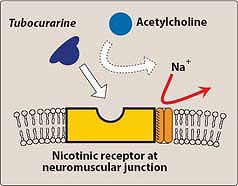 Na+
13
14
How do we to overcome the effect of  non-depolarizing agent or recovery from non-depolarizing agent, what is the drug of choice (DOC)????
Or how we can increase the concentration of ACh???
Sympathetic nervous system
Adrenergic and Anti-adrenergic Drugs
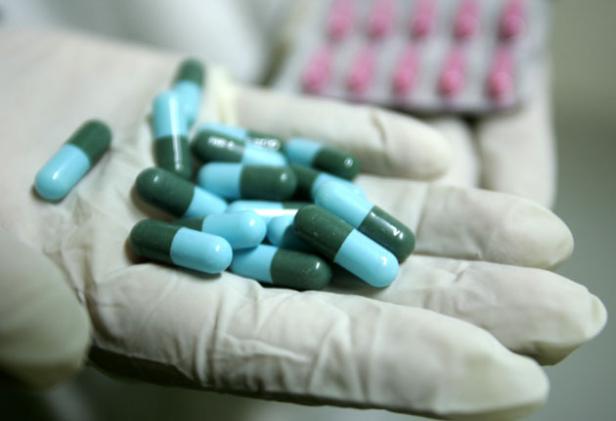 The adrenergic drugs :affect receptors that are stimulated by norepinephrine or epinephrine.

sympathomimetic: adrenergic drugs act directly on the adrenergic receptor (adrenoceptor) by activating it.

Sympatholytics( sympathoplegic) : drugs that block the action of the neurotransmitters at the receptors.
Adrenergic receptors (adrenoceptors)
Adrenergic neurons release NE as the primary NT.
It released in the synaptic space to stimulate the receptors .
 The receptors are two types.
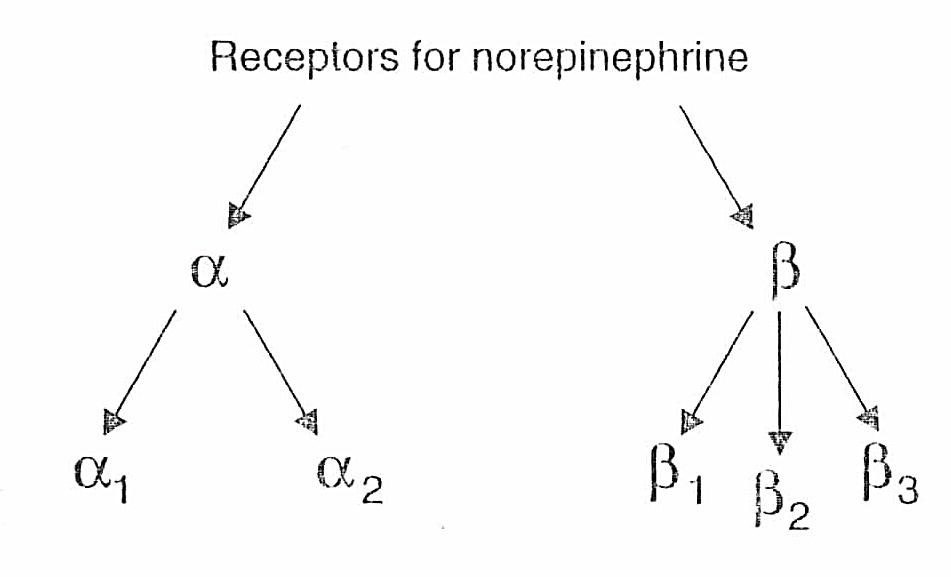 [Speaker Notes: Alpha 1 receptors are in blood vessels, kidney, liver, pregnant uterus, male sexual organs, intestinal smooth muscle. Causes vasoconstriction, decreased renin secretion , uterine contraction
Alpha 2—Inhibits release of norepinephrine. affects vascular smooth muscle, inhibits insulin secretion, platelet aggregation
B1—affects heart and kidneys
B2—affects lundgs, liver, blood vessel vasodilation, decreased motility and tone
Dopamine—blood vessels of kidneys, heart, viscera; brain]
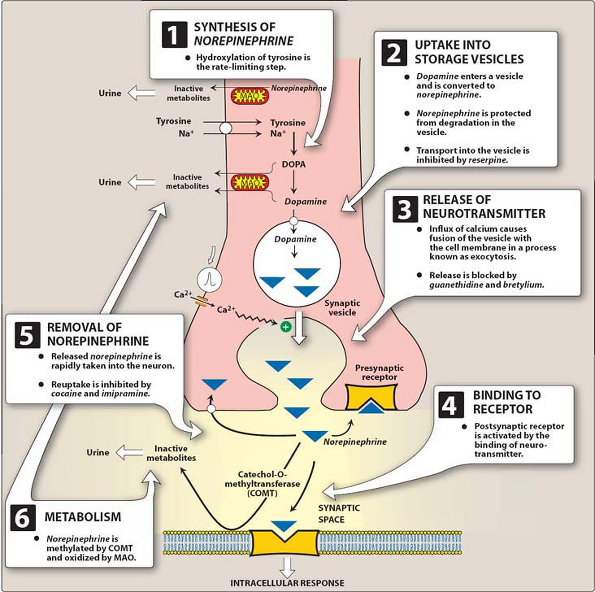 Asthma management
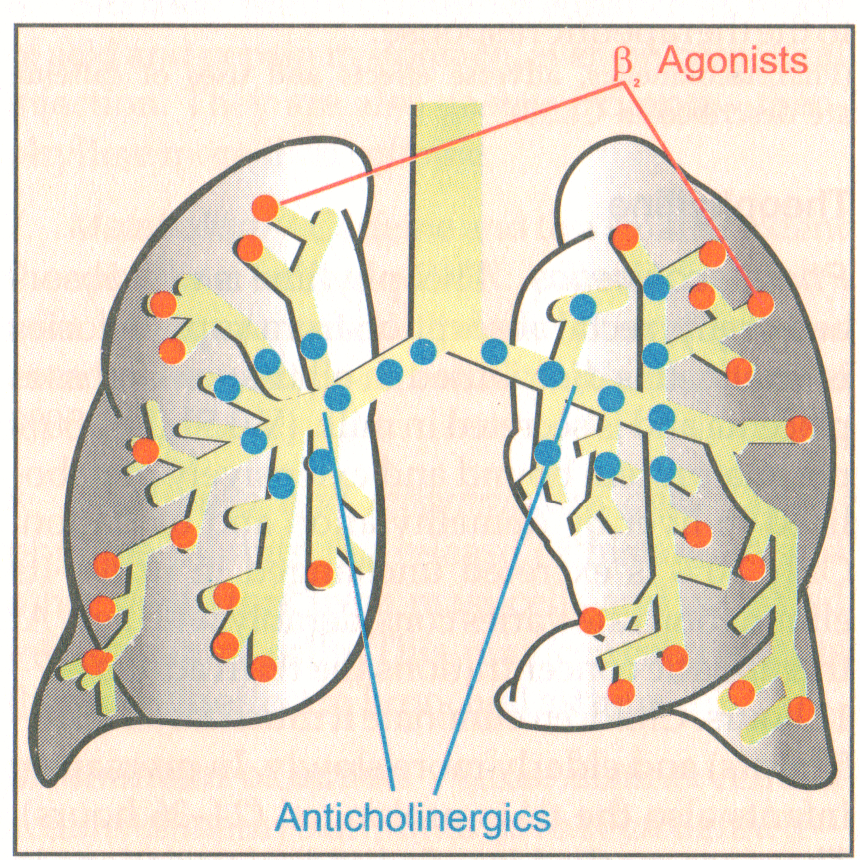 Thank You
23
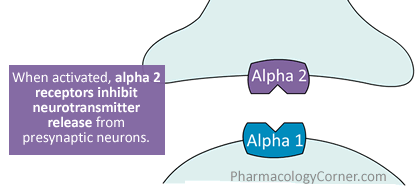 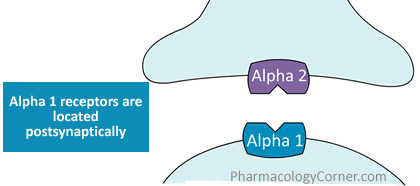 Adrenergic Agonists
1- Direct Acting Adrenergic Agonists
Ex.
Epinephrine*
Norepinephrine*
Dobutamine
Dopamine*
Phenylephrine
Clonidine.

* Catecholamine
2- Indirect-Acting Adrenergic Agonists
Ex. Amphetamine.
3- Mixed (direct & indirect)
	
Ex.pseudophedrine
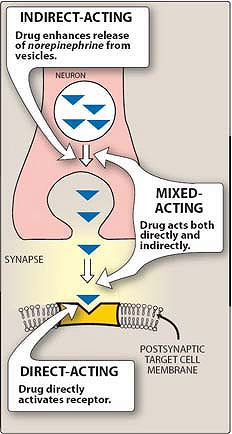 Catecholamines
Epinephrine                                           (adrenaline).
 Norepinephrine                                  (noradrenaline).
Dopamine .
occur naturally in the body as neurotransmitters
Tyrosinedopadopamine NEEP
Catecholamines
These compounds share the following properties:

Rapid inactivation by MAO & COMT enzymes.
Poor penetration to CNS (polar).
Orally inactive.
Brief duration of action.
Non-catecholamines
Ex. phenylephrine, ephedrine, and amphetamine. 

1- longer half-lives, because they are not inactivated by COMT or MAO.
2-  lipid solubility (greater access to the CNS)
Selective Adrenergic Agonists
Non-selective adrenergic agonist
Dopamine
Stimulate β1, α1 (H.Dose) & Dopaminergic receptor. 
↑ Heart rate & force of contraction
it dilates renal arterioles  ↑ blood flow to the kidneys(to prevent renal blood shut down)

Treatment of cardiogenic shock (continuous infusion). (DOC)  & acute heart failure.
Therapeutic uses
Dopamine is the drug of choice for shock and is given by continuous infusion. 

It raises the blood pressure by stimulating the β1 receptors on the heart to increase cardiac output, it enhances perfusion to the kidney and splanchnic areas.
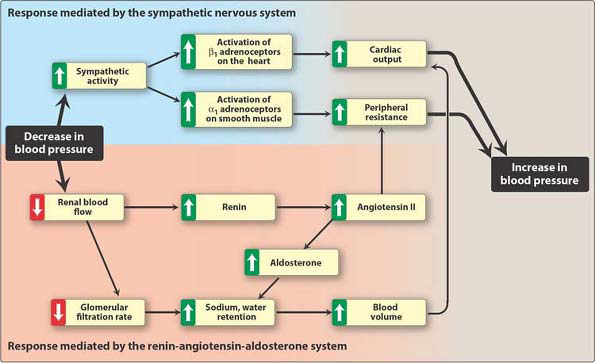 CLINICAL USES OF ADRENOCEPTORS AGONIST
Cardiac arrest:
Anaphylaxis SHOCK : 
With local anesthetics:
Cardiogenic shock:
Asthma: 
Premature labor:
Nasal decongestant(ND):
To lower BP :
CLINICAL USES OF ADRENOCEPTORS AGONIST
Cardiac arrest: adrenaline or epinephrine
Anaphylaxis: adrenaline or epinephrine
With local anesthetics: adrenaline or epinephrine to prolong duration.
Cardiogenic shock: Dobutamine (β1 agonist) ,Dopamine.
Asthma: salbutamol (β2 agonist). 
Premature labor: salbutamol
Nasal decongestant(ND): phenylephrine (α1 agonist)  & pseudoephedrine 
To lower BP : clonidine (α2 agonist)
Anaphylactic Shock Treatment
1- Maintain air way.
2- Adrenaline (IM).
3- Antihistamine.
4- Corticosteroids.
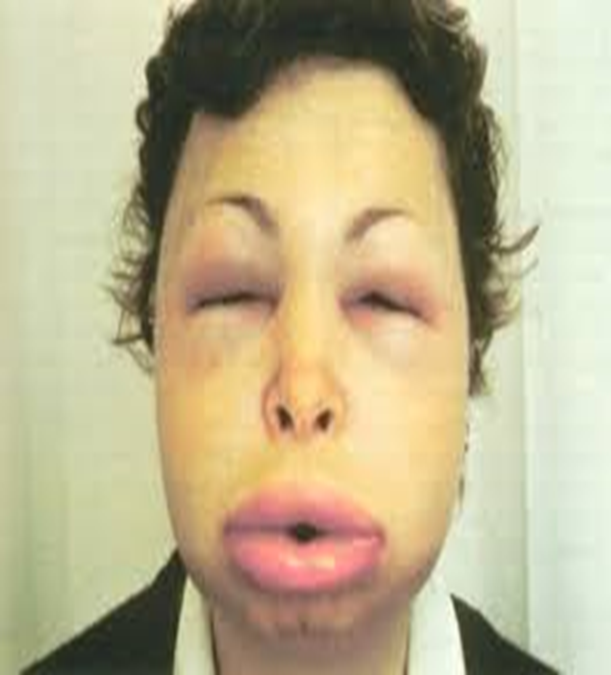 Thank you